Словарные слова.
Г..зета
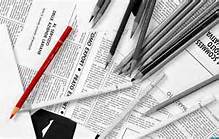 Г..р..зонт
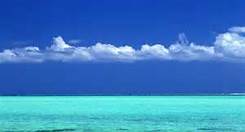 Д..ректор
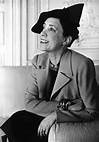 Д..рога
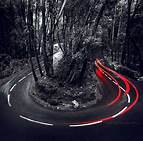 До св…дания
Ж..лезо
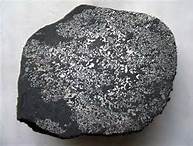 Ж..лтый
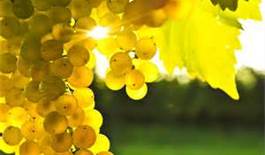 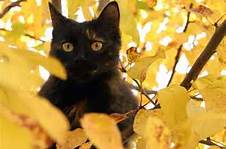 За..тра
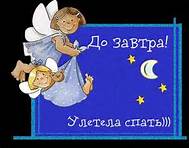 З…ря
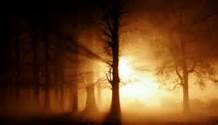 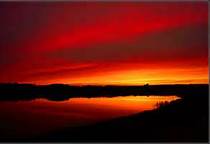